万圣节丧尸PPT模版
THESIS DEFENSE GENERAL PPT GUIDE TEMPLATE
活动时间：XXX
策划人：PPT818
目录
CONTENTS
01
02
03
04
请在此处输入您的标题
请在此处输入您的标题
请在此处输入您的标题
请在此处输入您的标题
01
请在此处输入您的标题
01
请在此处输入您的标题
01
请在此处输入您的标题
01
02
标题
标 题
标 题
输入标题
输入标题
输入标题
03
04
输入标题
标 题
标 题
01
请在此处输入您的标题
添加标题
添加标题
添加标题
添加标题
添加标题
添加标题
01
请在此处输入您的标题
02
请在此处输入您的标题
02
请在此处输入您的标题
点击添加标题
点击添加标题
点击添加标题
点击添加标题
02
请在此处输入您的标题
02
请在此处输入您的标题
点击添加标题
点击此处添加标题
点击添加标题
点击添加标题
点击添加标题
02
请在此处输入您的标题
添加标题
添加标题
点击此处添加标题
添加标题
添加标题
03
请在此处输入您的标题
03
请在此处输入您的标题
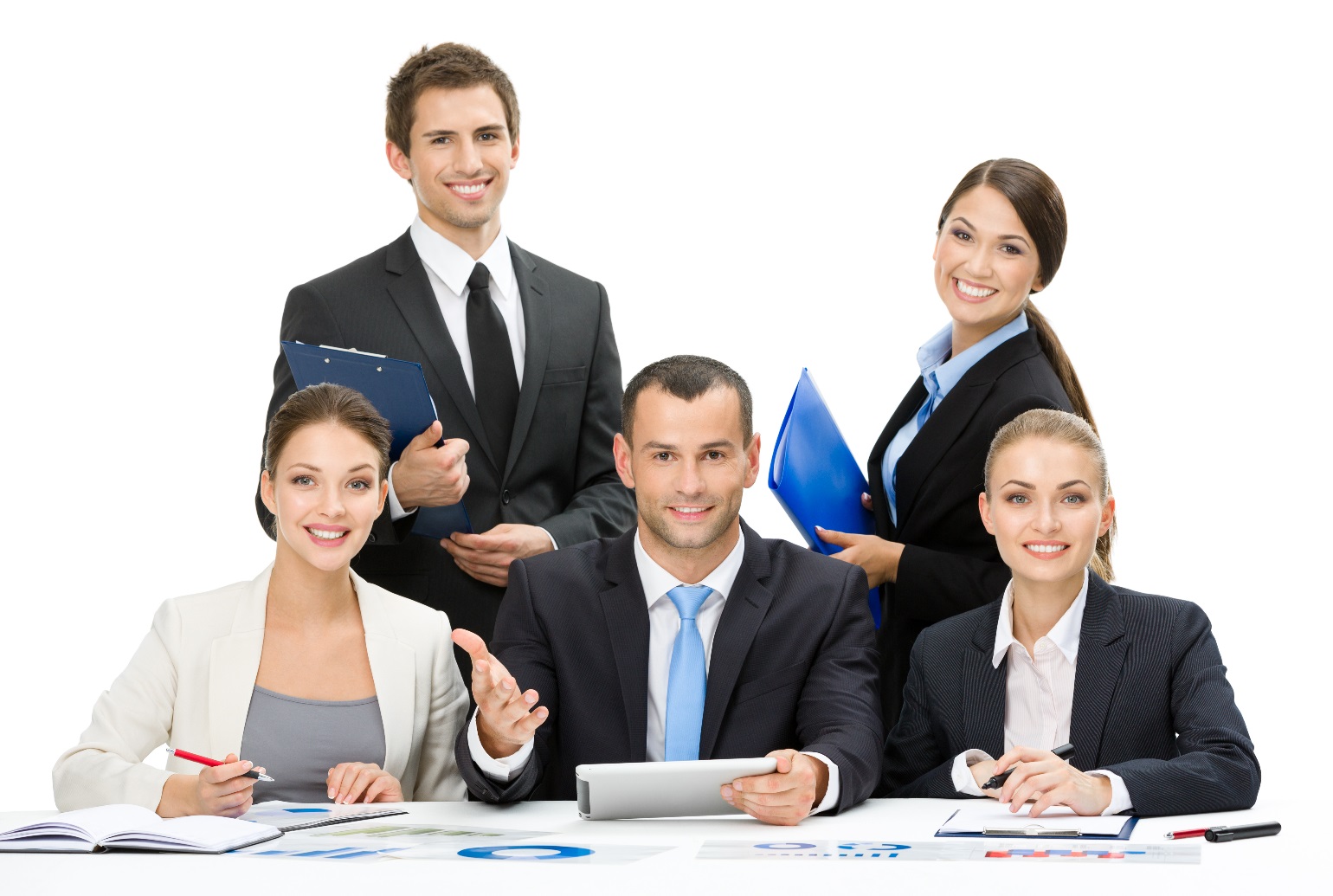 03
请在此处输入您的标题
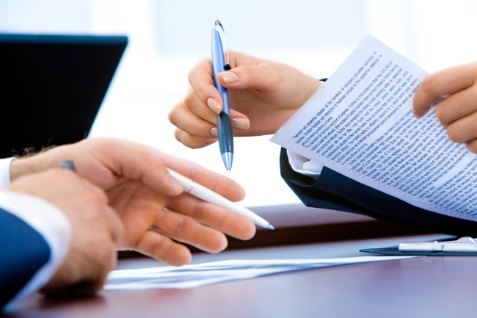 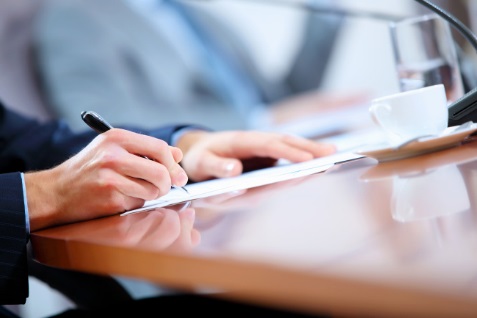 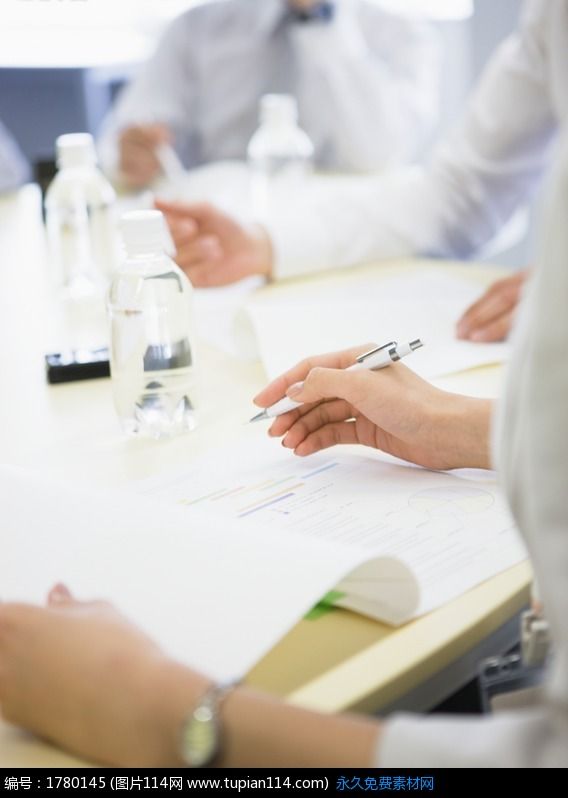 点击添加标题
点击添加标题
点击添加标题
03
请在此处输入您的标题
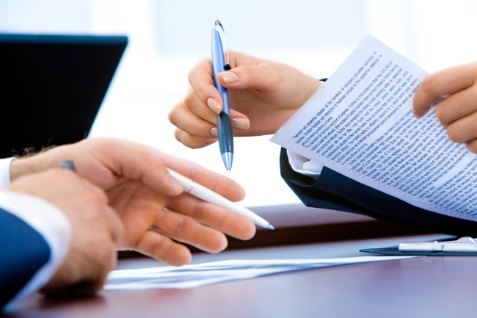 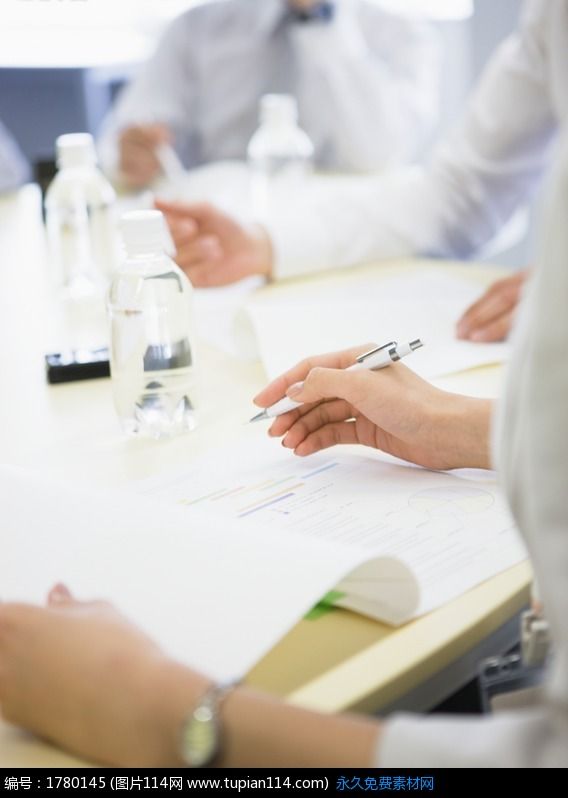 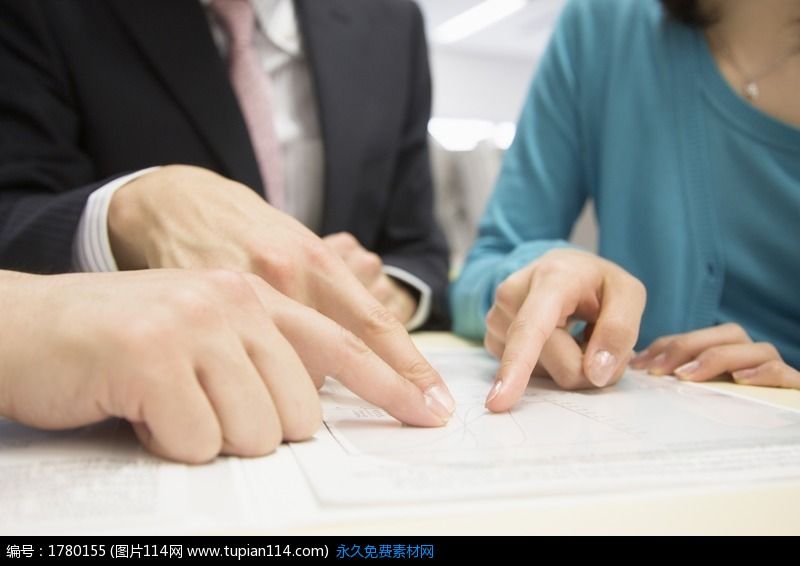 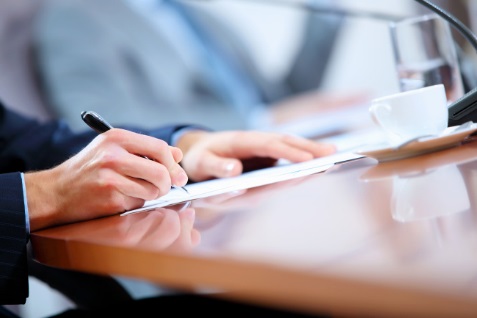 2012
2013
2014
2015
点击添加标题
点击添加标题
点击添加标题
点击添加标题
03
请在此处输入您的标题
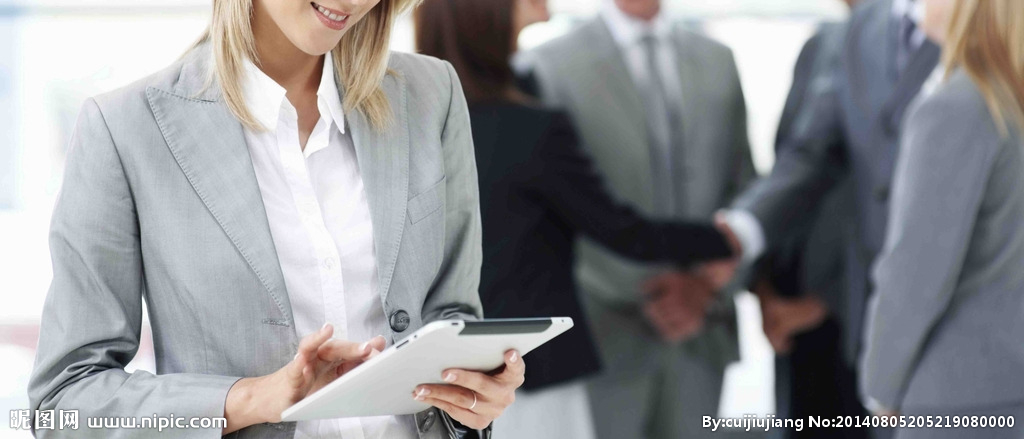 点击此处添加标题
点击此处添加标题
点击此处添加标题
04
请在此处输入您的标题
04
请在此处输入您的标题
04
请在此处输入您的标题
点击此处添加标题
点击此处添加标题
01
02
03
点击此处添加标题
点击此处添加标题
04
04
请在此处输入您的标题
点击此处添加标题
点击此处添加标题
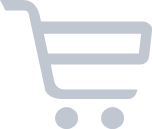 点击此处添加标题
点击此处添加标题
04
请在此处输入您的标题
谢谢欣赏
THANK YOU FOR LISTENING